製作照片動畫
點選「小幫手」，選擇「動畫」
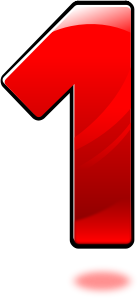 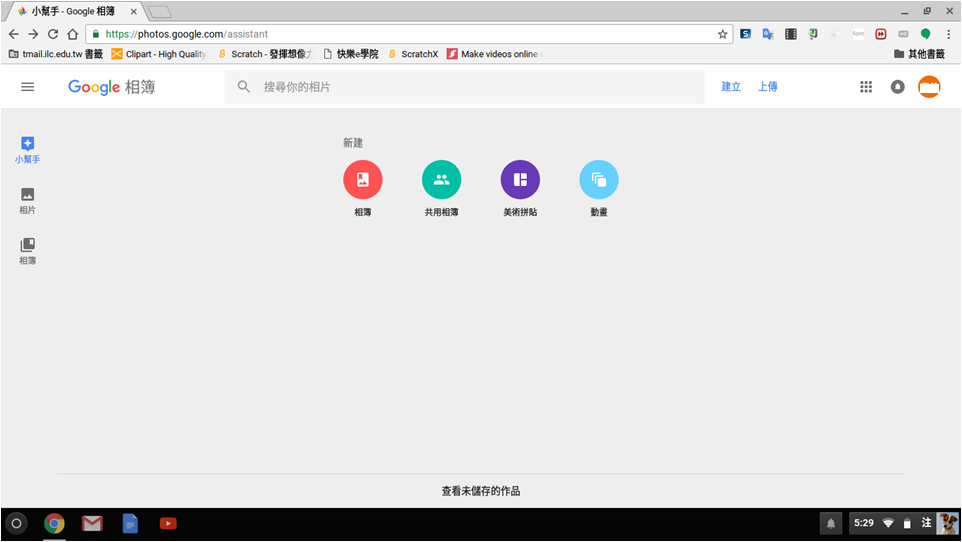 2
勾選要加入動畫的照片
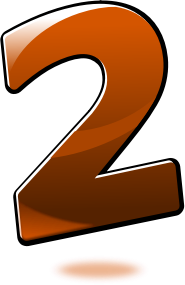 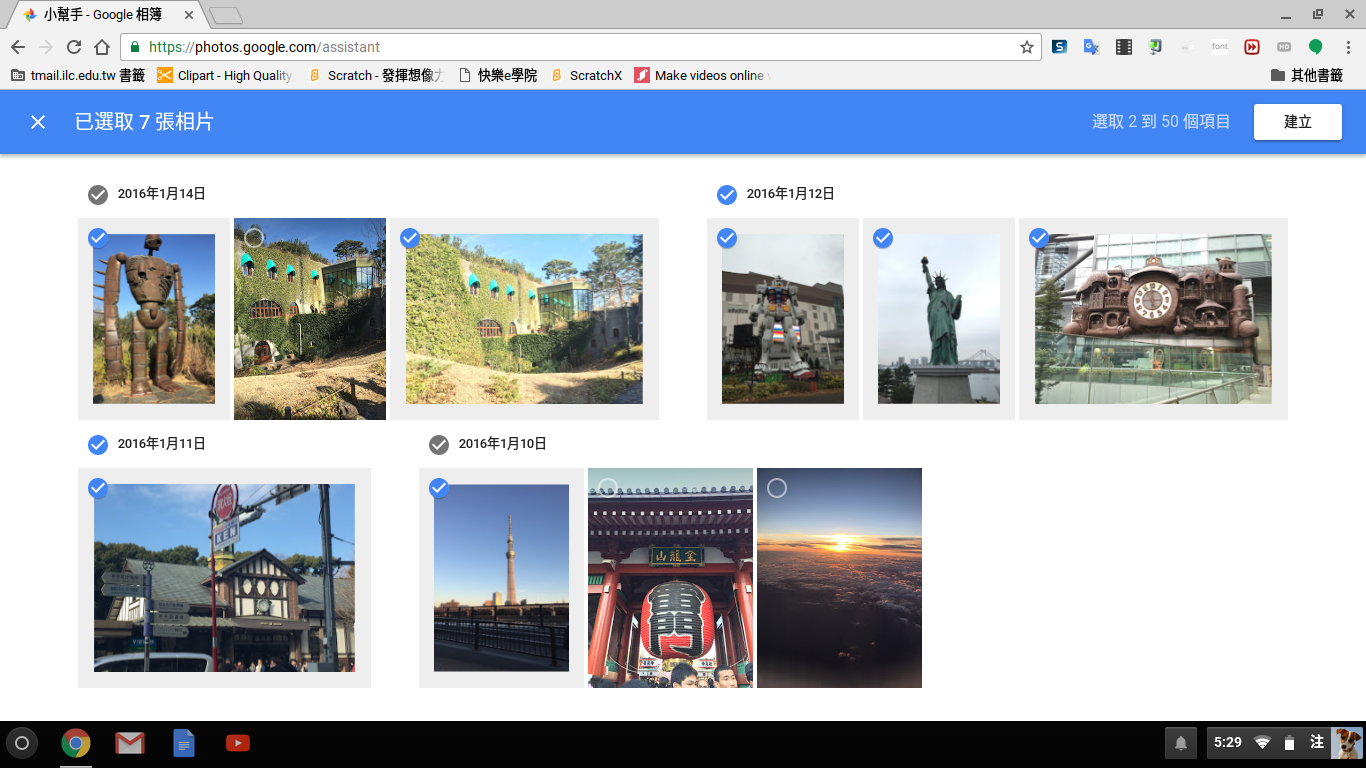 3
勾選後，點選「建立」
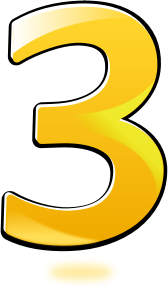 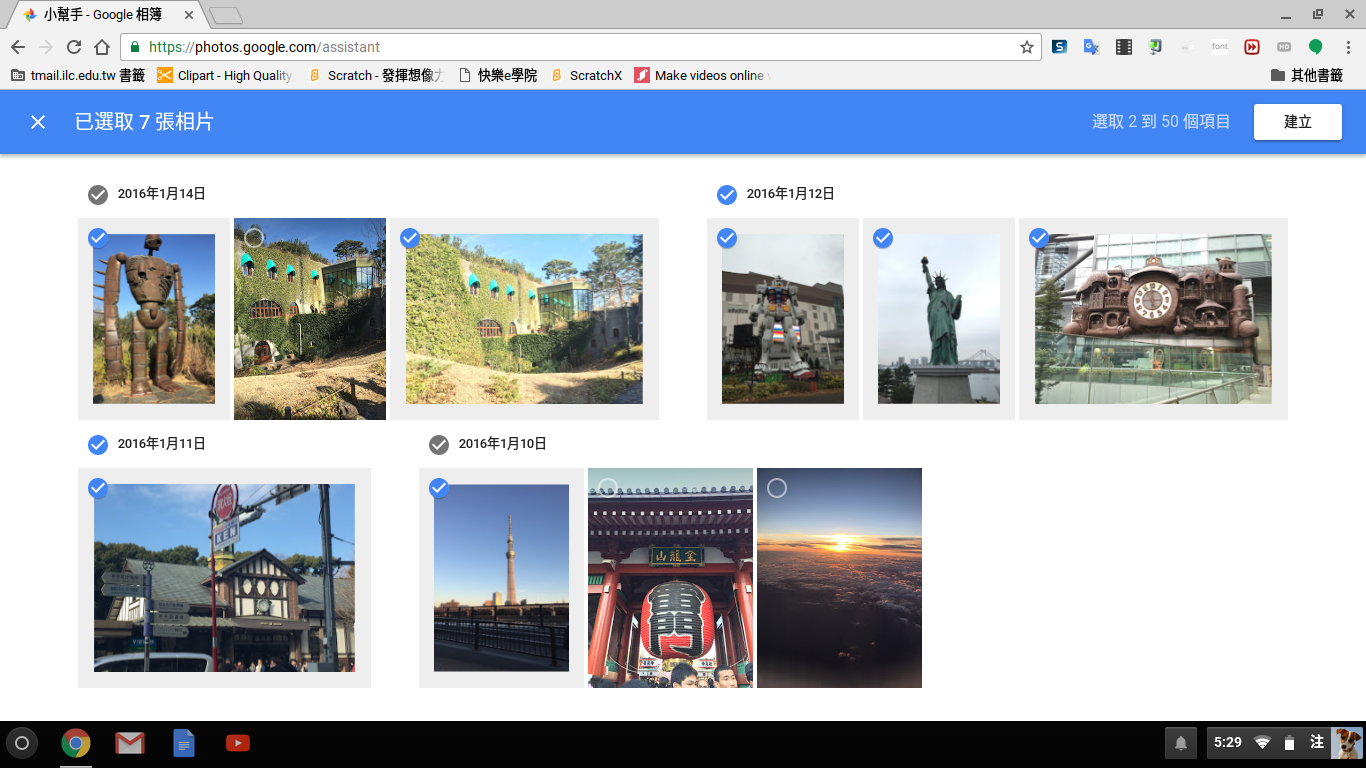 4
動畫建立後，開始進行播放
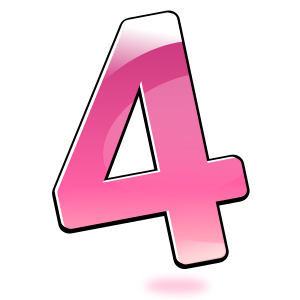 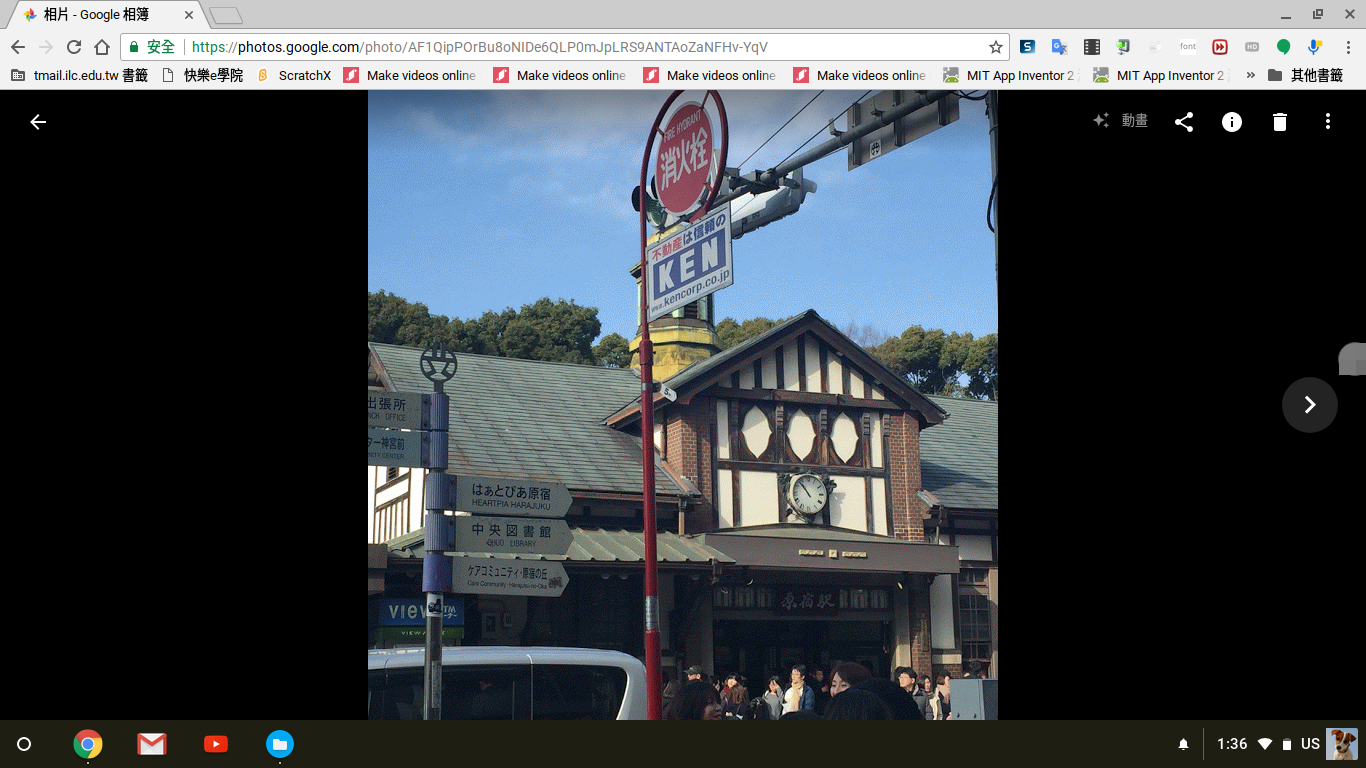 5
點選「≡」
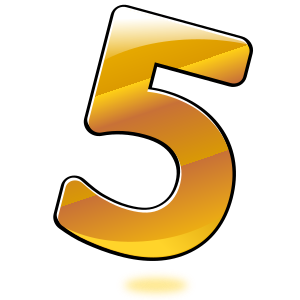 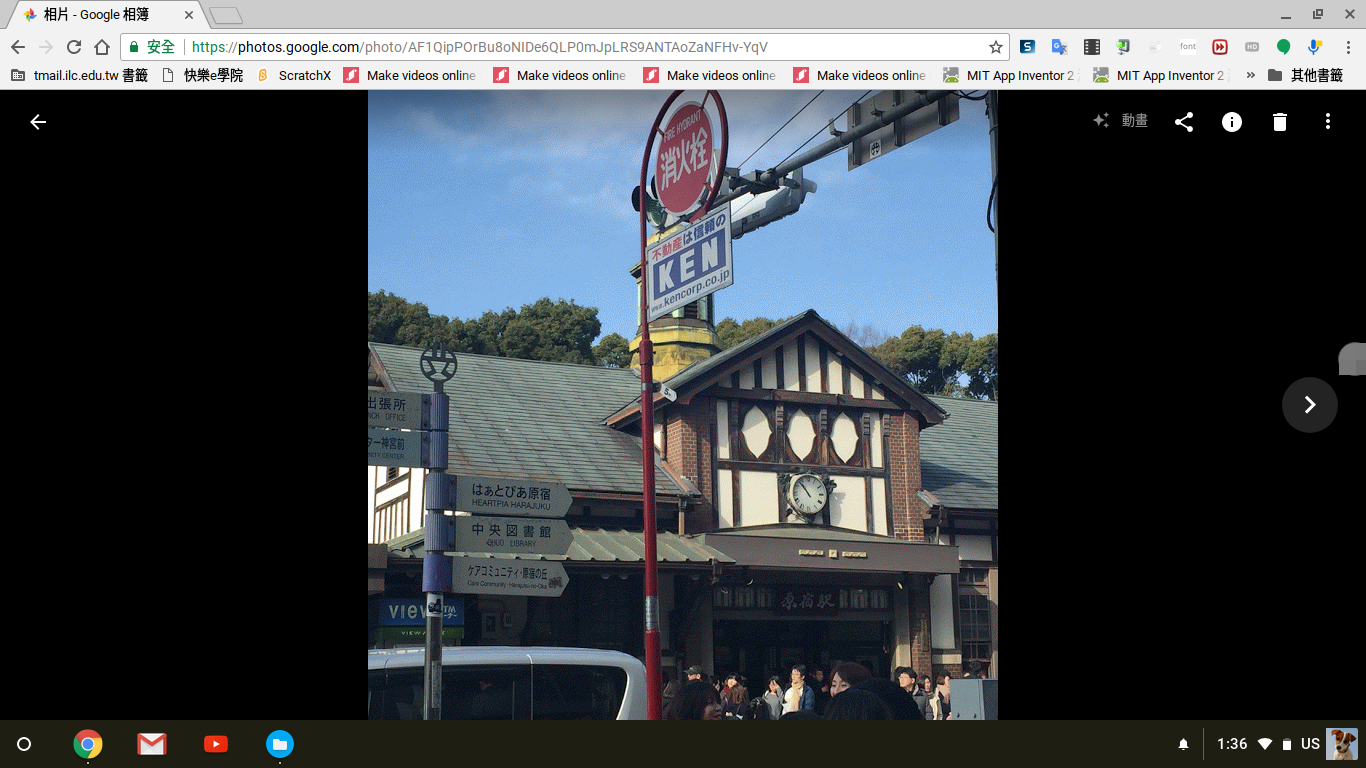 6
點選「下載」
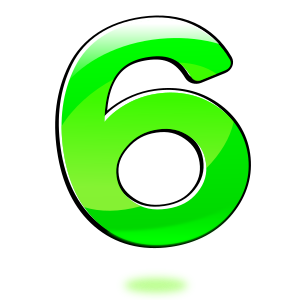 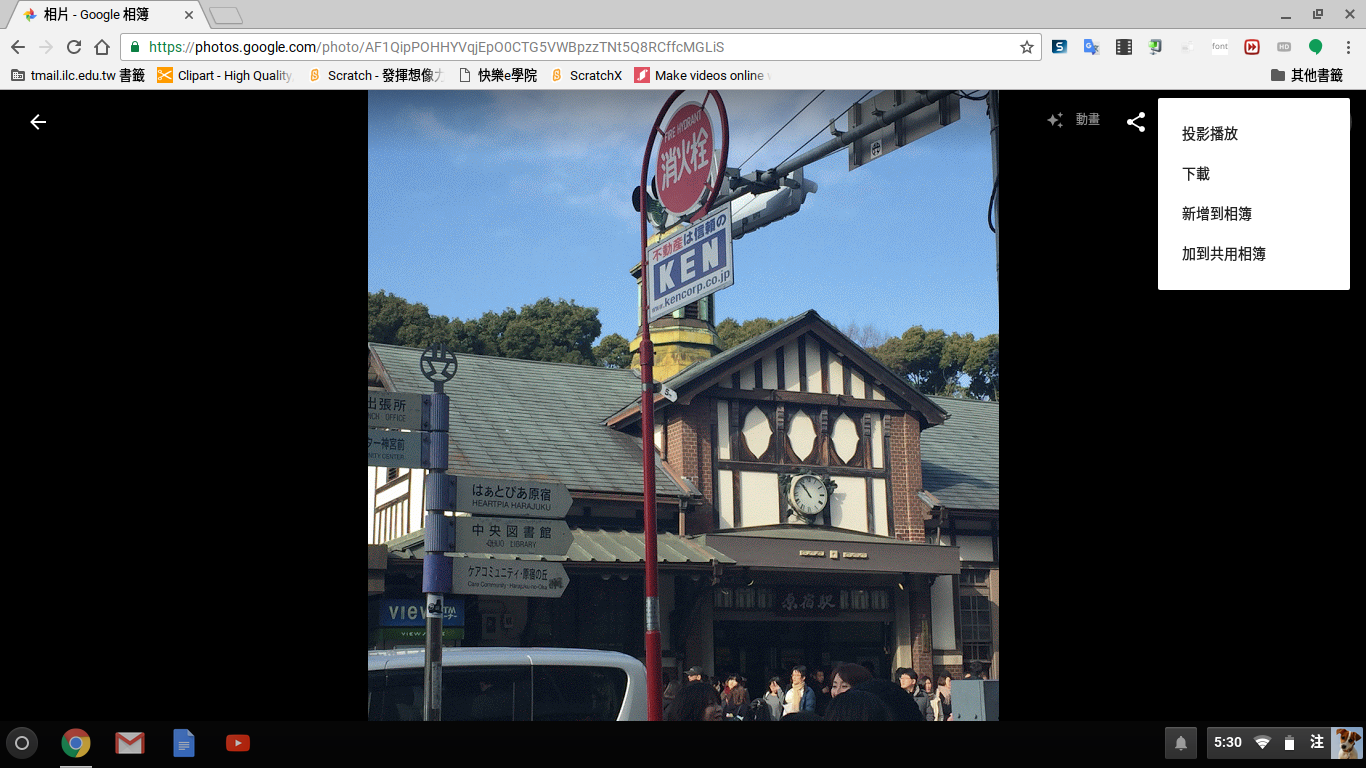 7
點選「儲存」
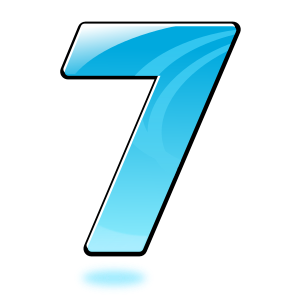 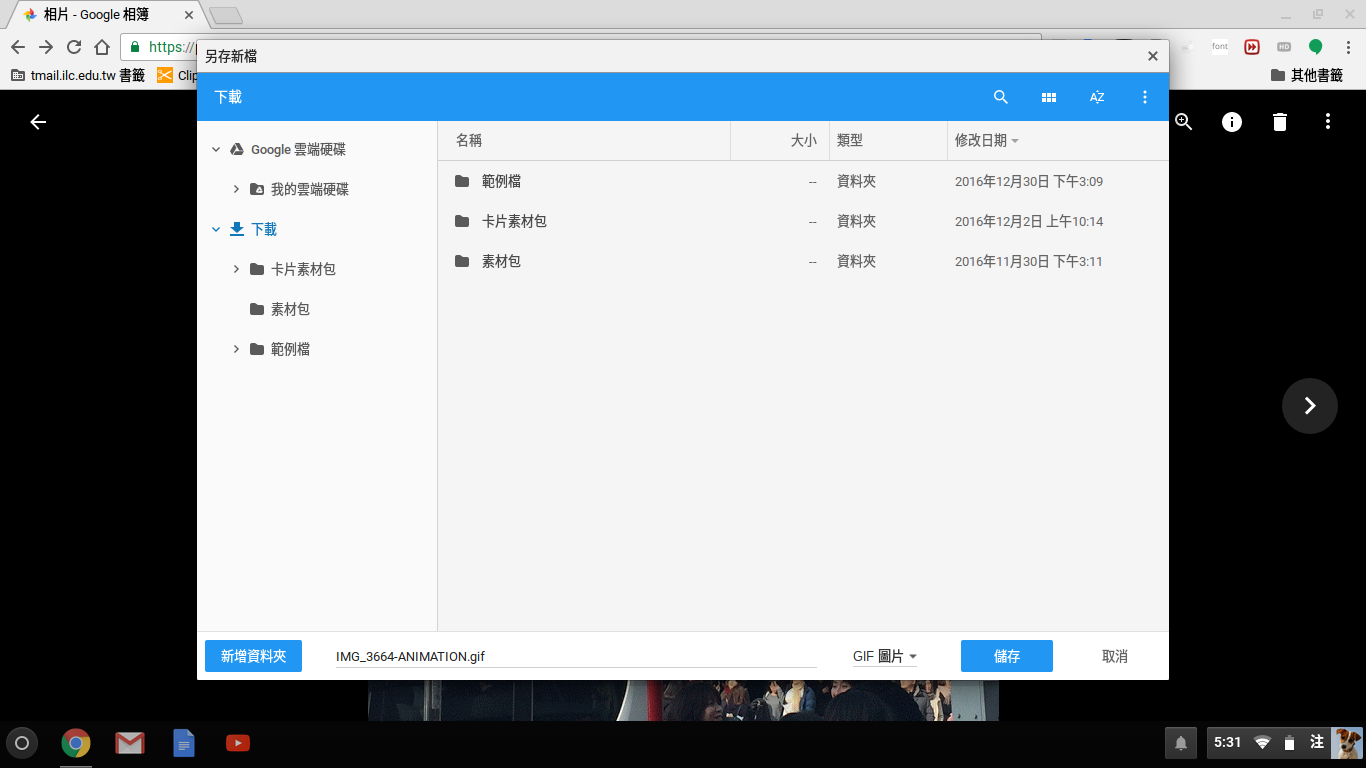 8
點開檔案即是照片動畫
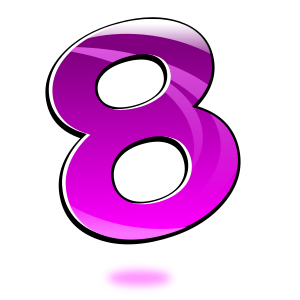 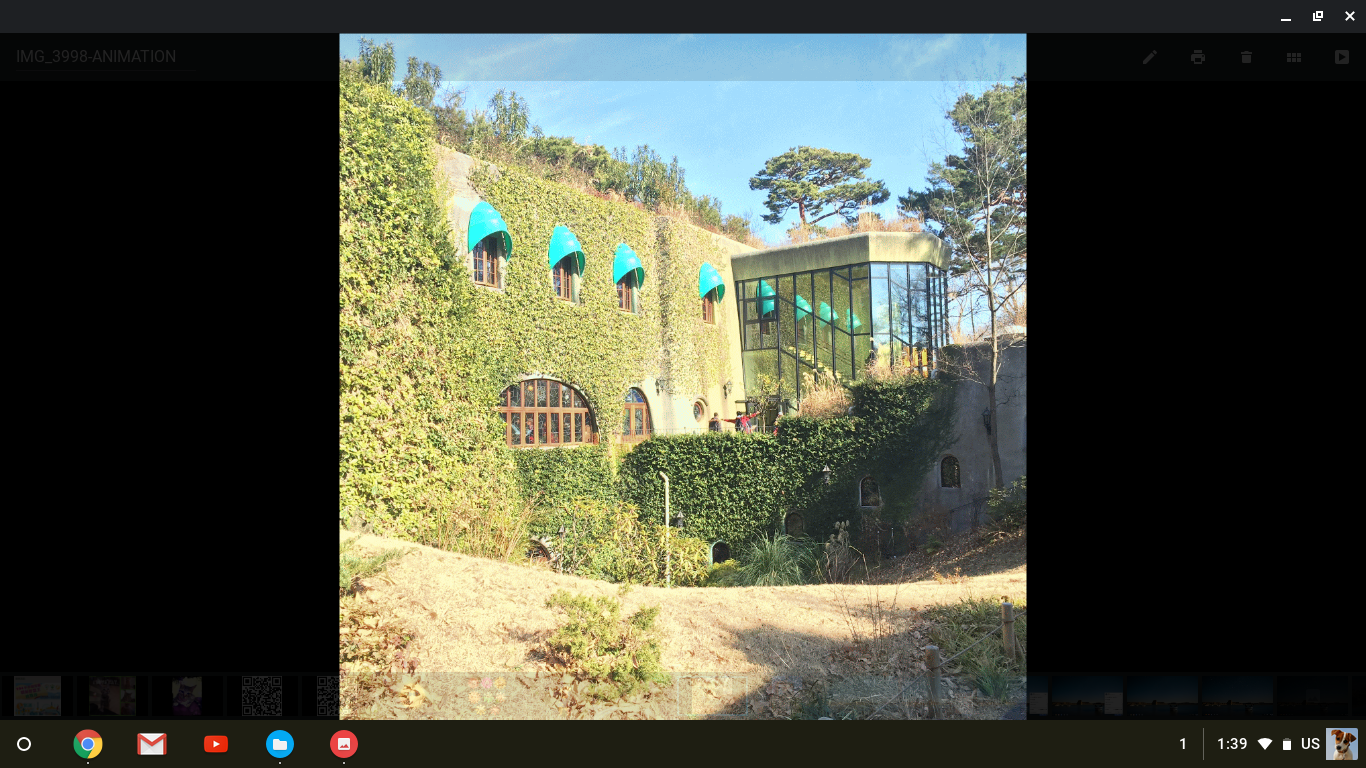 9
可以加入至Google簡報
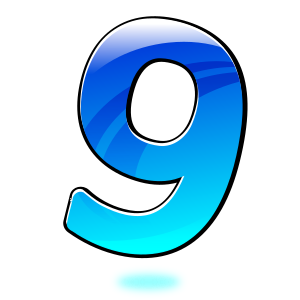 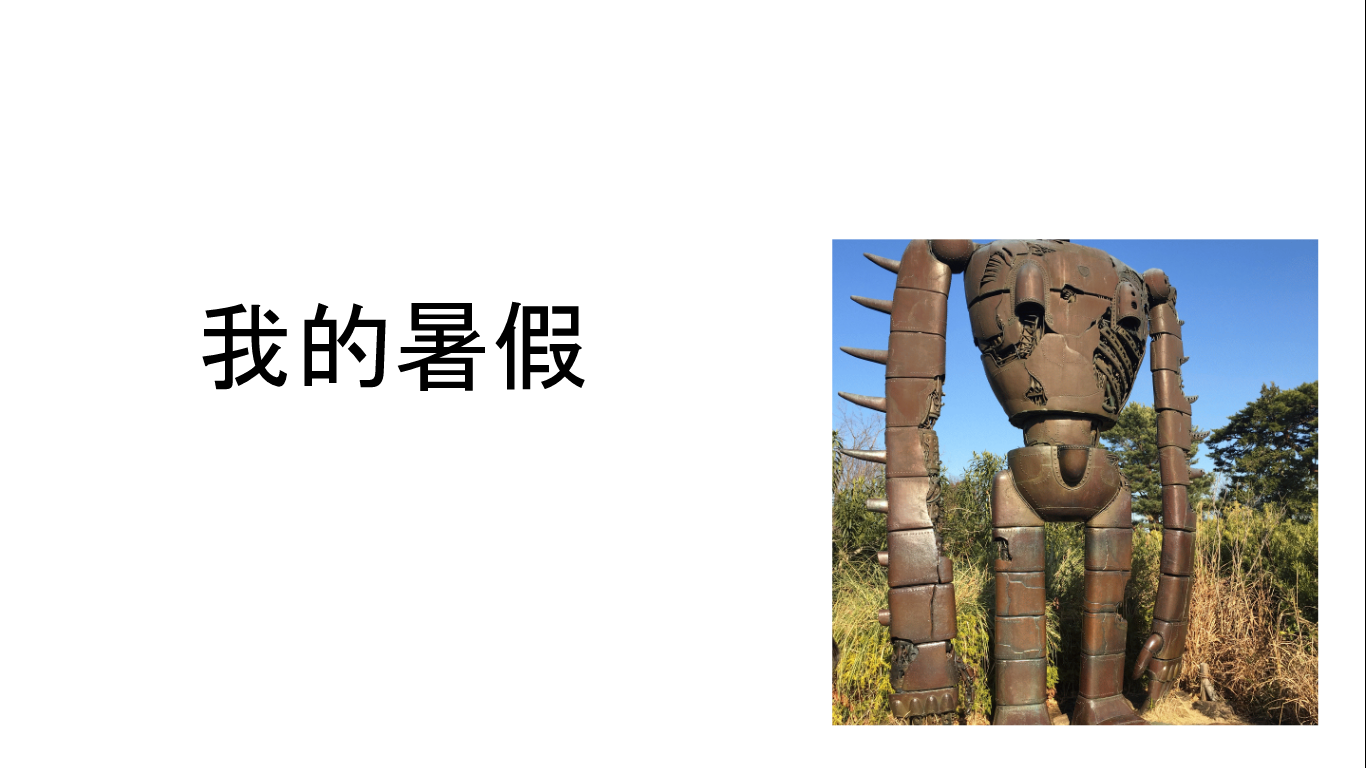 10